11-12 мая 2012 года в Алматинском Технологическом Университете состоялась  Республиканская предметная олимпиада среди студентов высших учебных заведений Республики Казахстан.

Участие в олимпиаде приняли Алматинский Технологический Университет, Международная Академия Бизнеса, Университет туризма и спорта, Карагандинский Экономический Университет и др.
Работы студентов оценивало весьма компетентное жюри.Олимпиада предполагала командное и личное соревнование и проводилась в 3 этапах – тестирование, защита творческого проекта и практическая работа в лабораторных условиях.
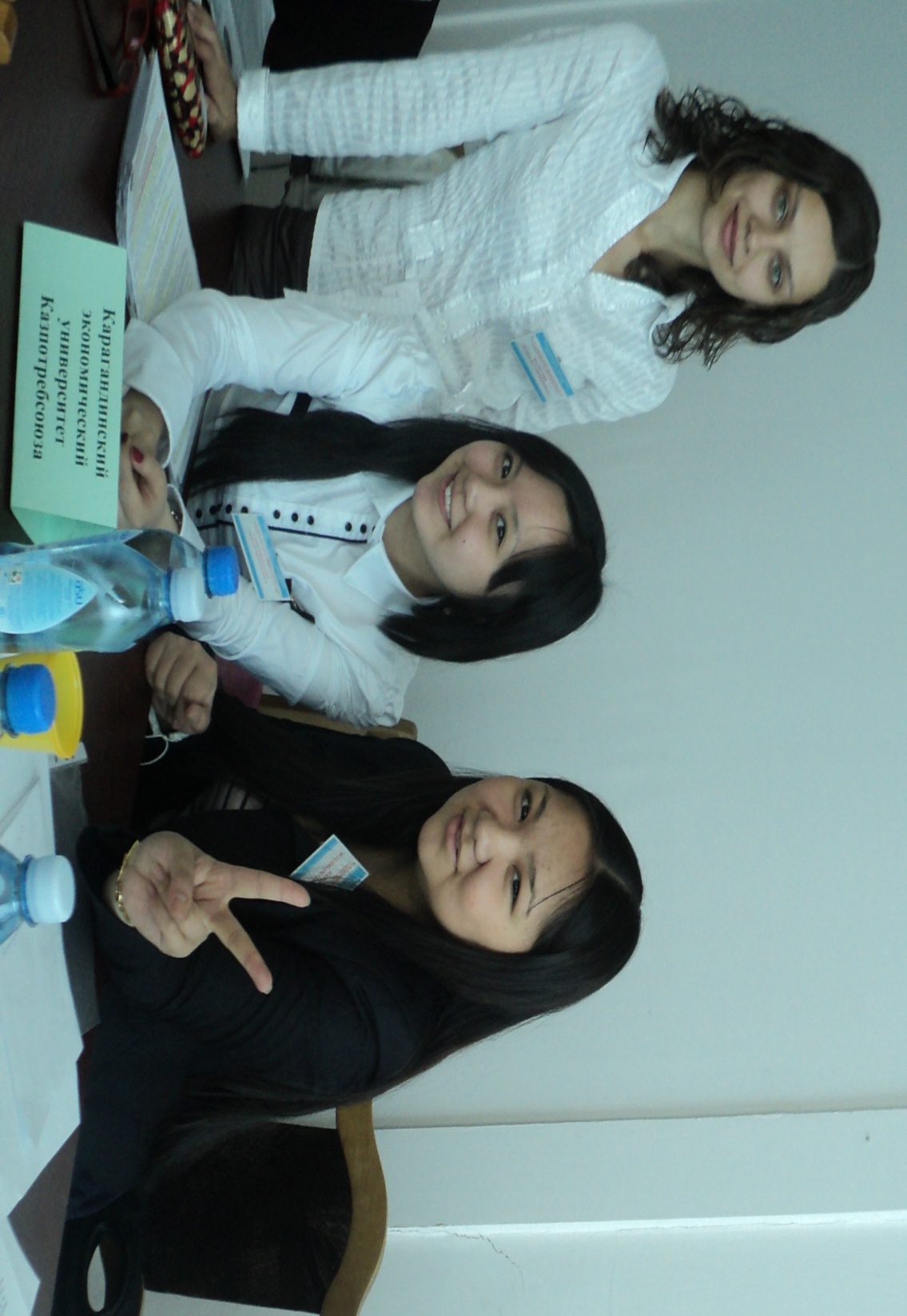 Команда студентов специальности «Ресторанное дело и гостиничный бизнес» Канаева Жулдыз, Фетисова Юля и  Сарсембекова  Гифан на защите проекта.
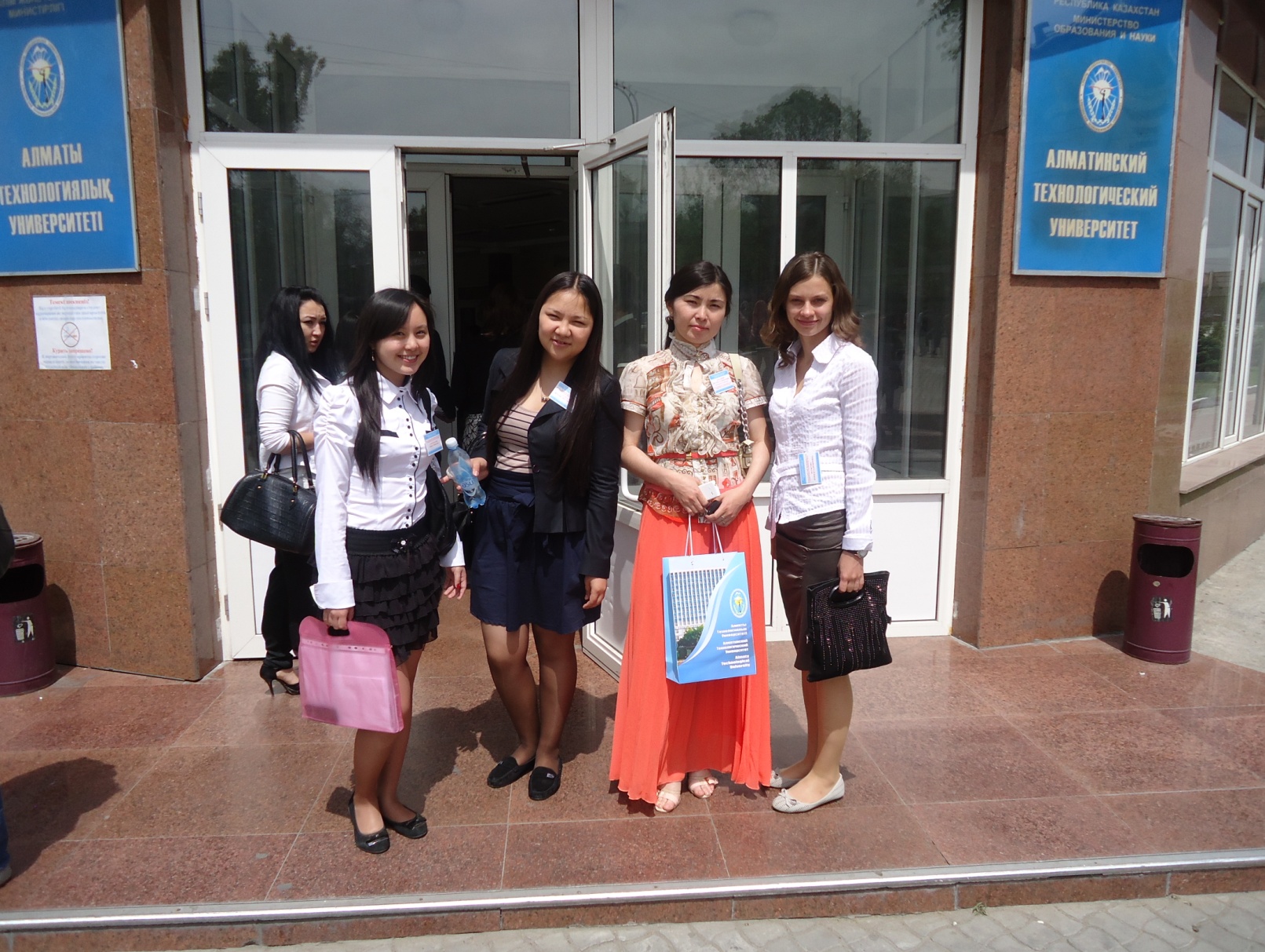 Алматинский Технологический Университете
Благодарим ректора Карагандинского экономического университета д.э.н., профессора Аймагамбетова Е.Б. за предоставленную возможность участия в  республиканской предметной олимпиаде!!!
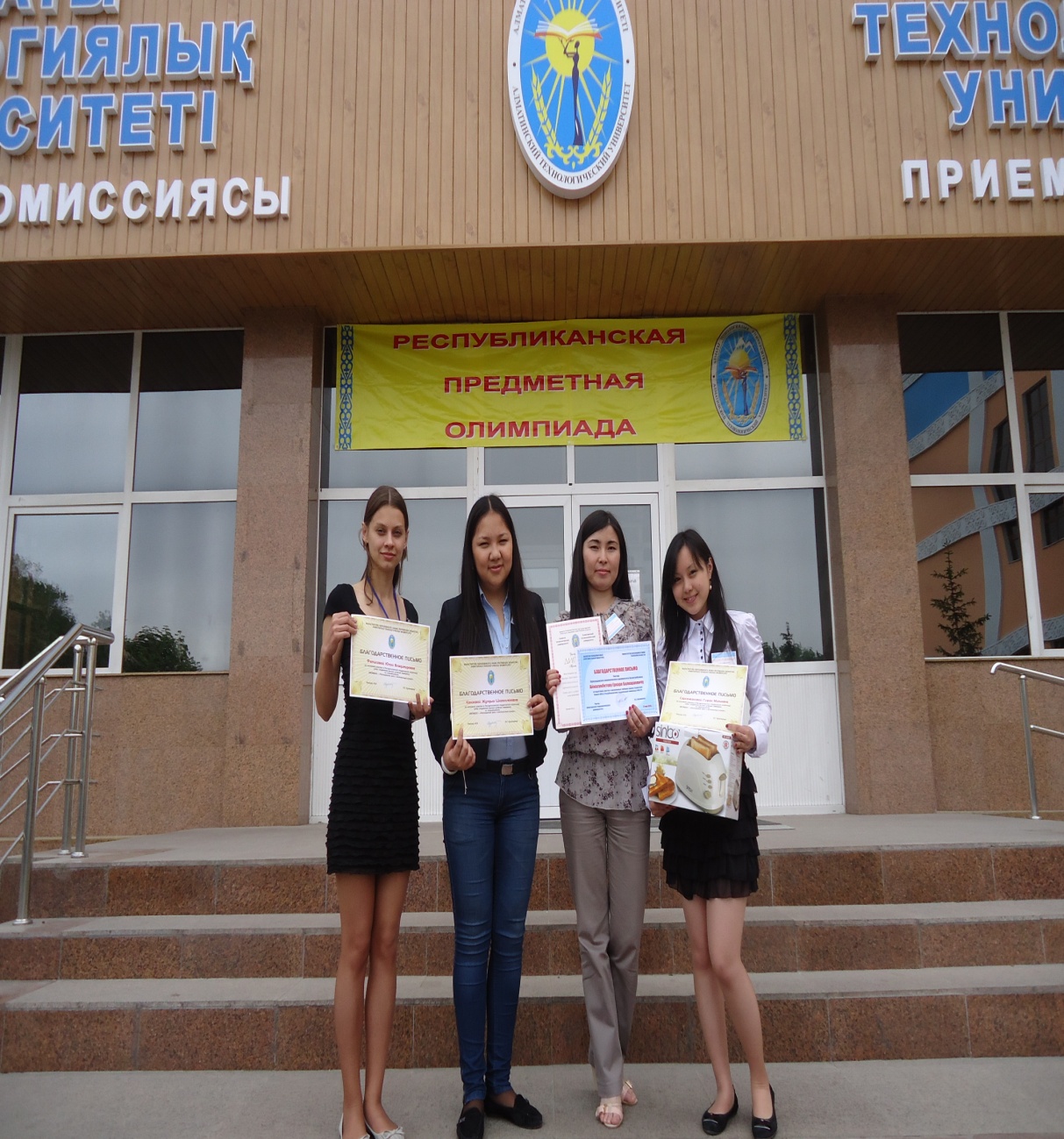